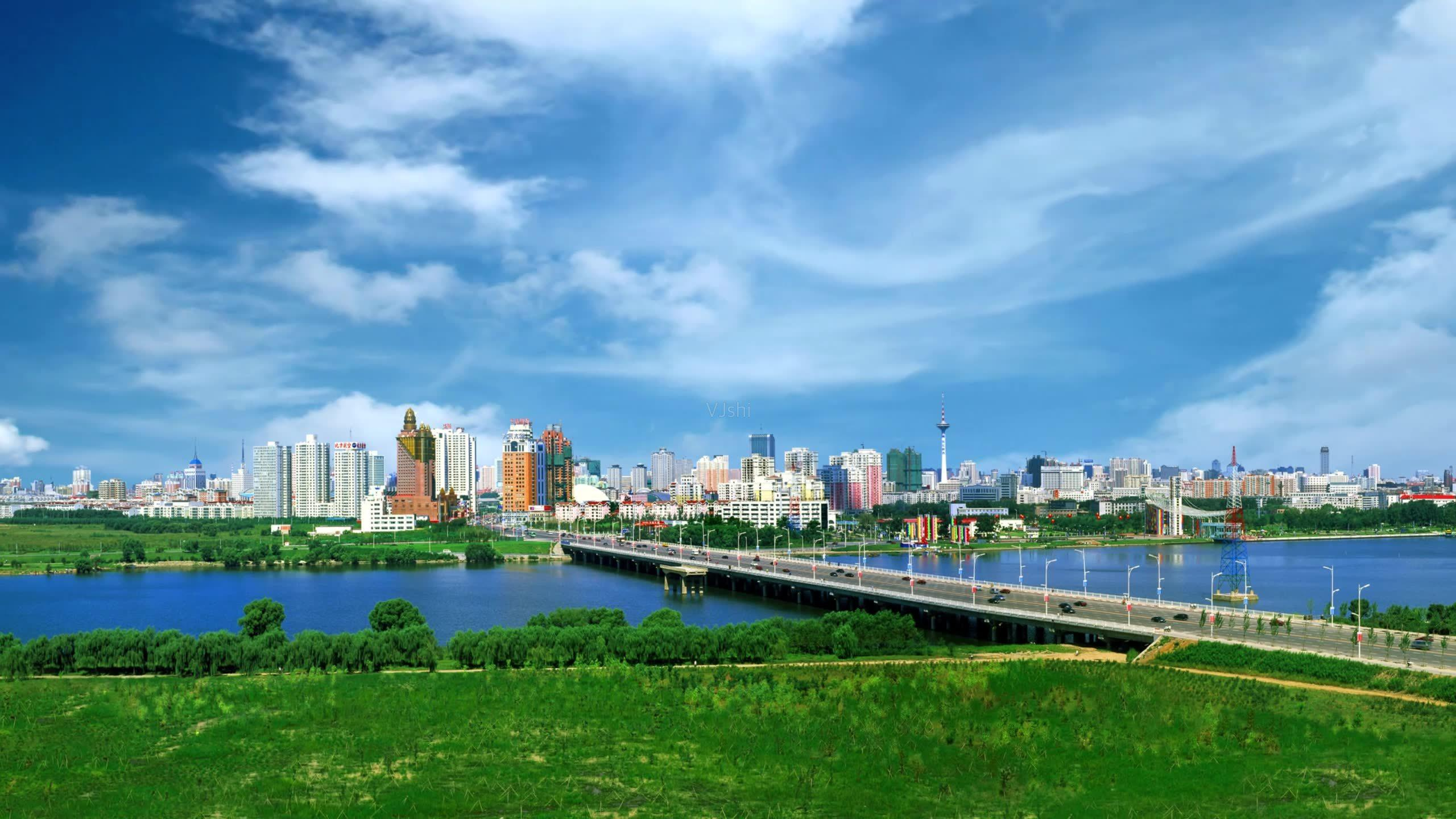 市城乡建设局关于印发《沈阳市建筑施工2021年“安全生产月”和“安全生产沈阳行”活动方案》
沈建发﹝2021﹞38号                                                                                                                     沈阳市城乡建设局
Document Background
文件出台背景  |
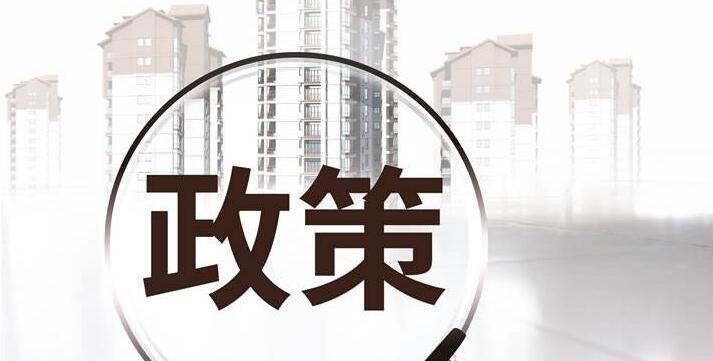 出台背景：
以习近平新时代中国特色社会主义思想为指导，深入学习宣传贯彻党的十九大和十九届二中、三中、四中、五中全会精神，贯彻落实习近平总书记关于安全生产重要论述，牢固树立安全发展理念，压紧压实安全生产责任，深入排查安全风险隐患，扎实推进问题整改，坚决遏制重特大事故发生，切实维护人民群众生命财产安全，为创建国家安全发展示范试点城市奠定基础。
主要内容  |
Primary Coverage
主要内容
第一部分，于6月1日至30日在全市同时开展，6月16日为安全生产咨询日。
第二部分，“安全生产沈阳行”与“安全生产月”同步启动，12月份结束。
责任单位：沈阳市城乡建设局